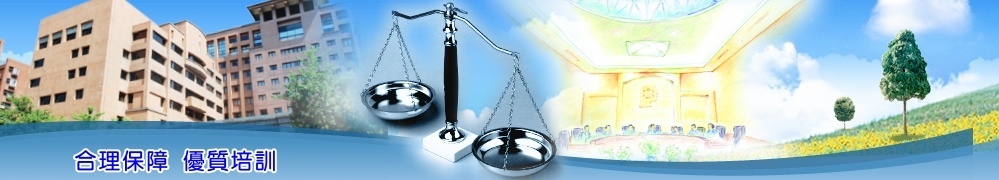 附件2
高階文官培訓飛躍方案
薦送受訓人員作業程序
公務人員保障暨培訓委員會
參訓資格
2
參訓人員關聯
小叮嚀~
1、薦送機關係指總統府及國家安全會議、中央一級機關 (高階公務人員中長期發展性訓練辦法第6條)
2、主管機關係指各中央二級以上機關、直轄市政府或縣（市）政府 (公務人員訓練進修法第2條)
3
參訓資格概述
4
參訓資格詳介
※依班別資格參訓
1.管理發展訓練:合格實授簡任第十一職等，或合格實授簡任第十職等職務滿2年以上。

2.領導發展訓練:合格實授簡任第十二職等人員或合格實授簡任第十一職之機關首長。

3.決策發展訓練:合格實授簡任第十三職等或第十四職等人員或合格實授簡任第十二職等之機關首長。
！小叮嚀~
以上資格條件均採計至當年度1月31日止。(高階公務人員中長期發展性訓練辦法第5條第2項)。
5
作業流程
6
報送參訓名冊
※產學界及民間團體
各大專校院、學術機構現任專任教育及研究人員、非政府組織或非營利組織人員、民營事業機構：由各該服務機關（構）、學校就推薦受訓人員進行初審後函送保訓會。
7
遴選流程
8
線上報送作業
9
各主管機關及地方政府、議會（報名資料登錄）
10
高階文官培訓線上報送作業-1
一、至本會網站(https://www.csptc.gov.tw/)首頁之「培訓業務系統」。
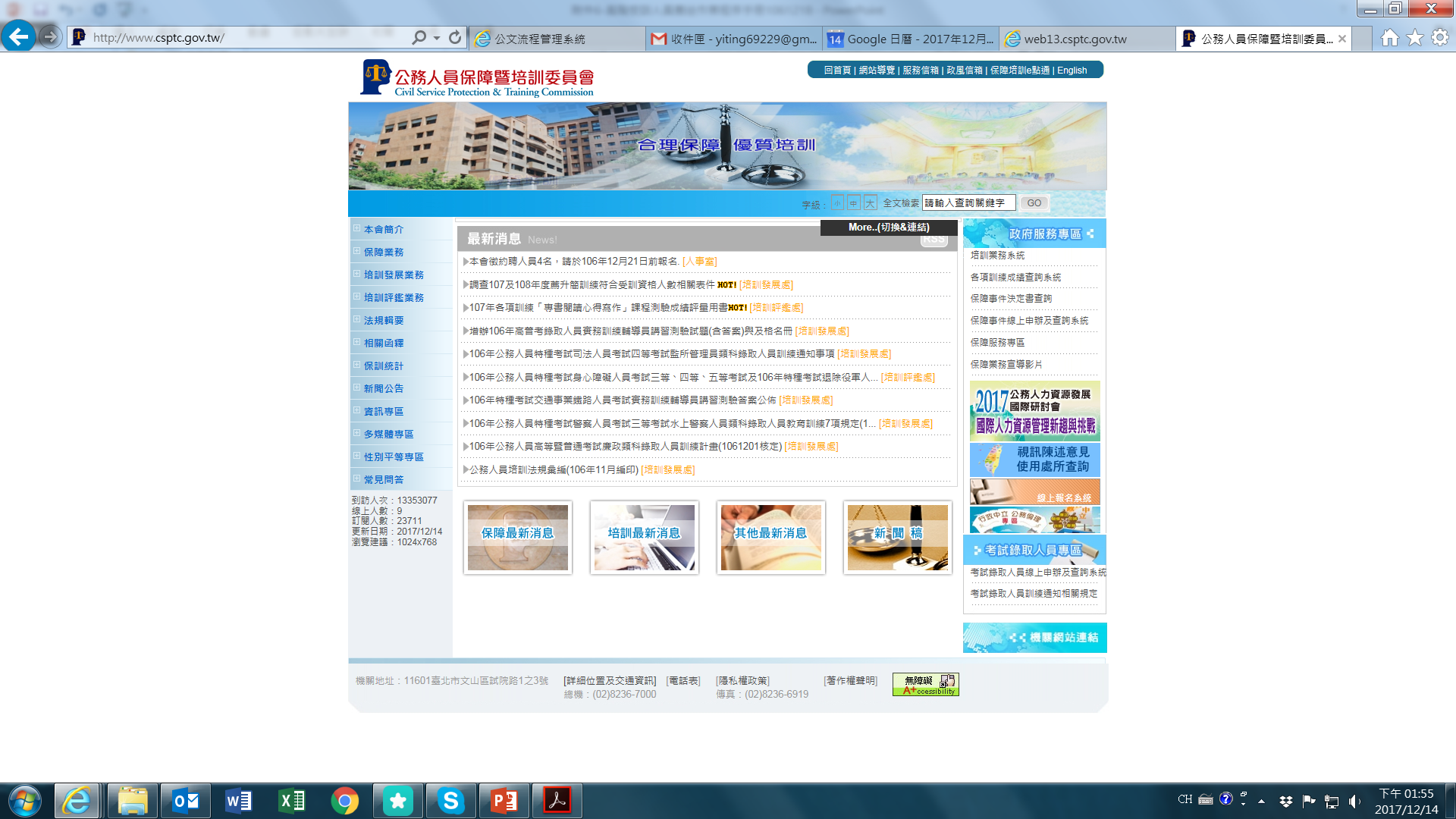 11
高階文官培訓線上報送作業-2
二、或可直接開啟https://web13.csptc.gov.tw/webACMS/wfrmLogin0.aspx
培訓業務系統網站。輸入「機關代碼」、「帳號」(原請證系統之帳號)及「密碼」(原請證系統之密碼)，登入系統。
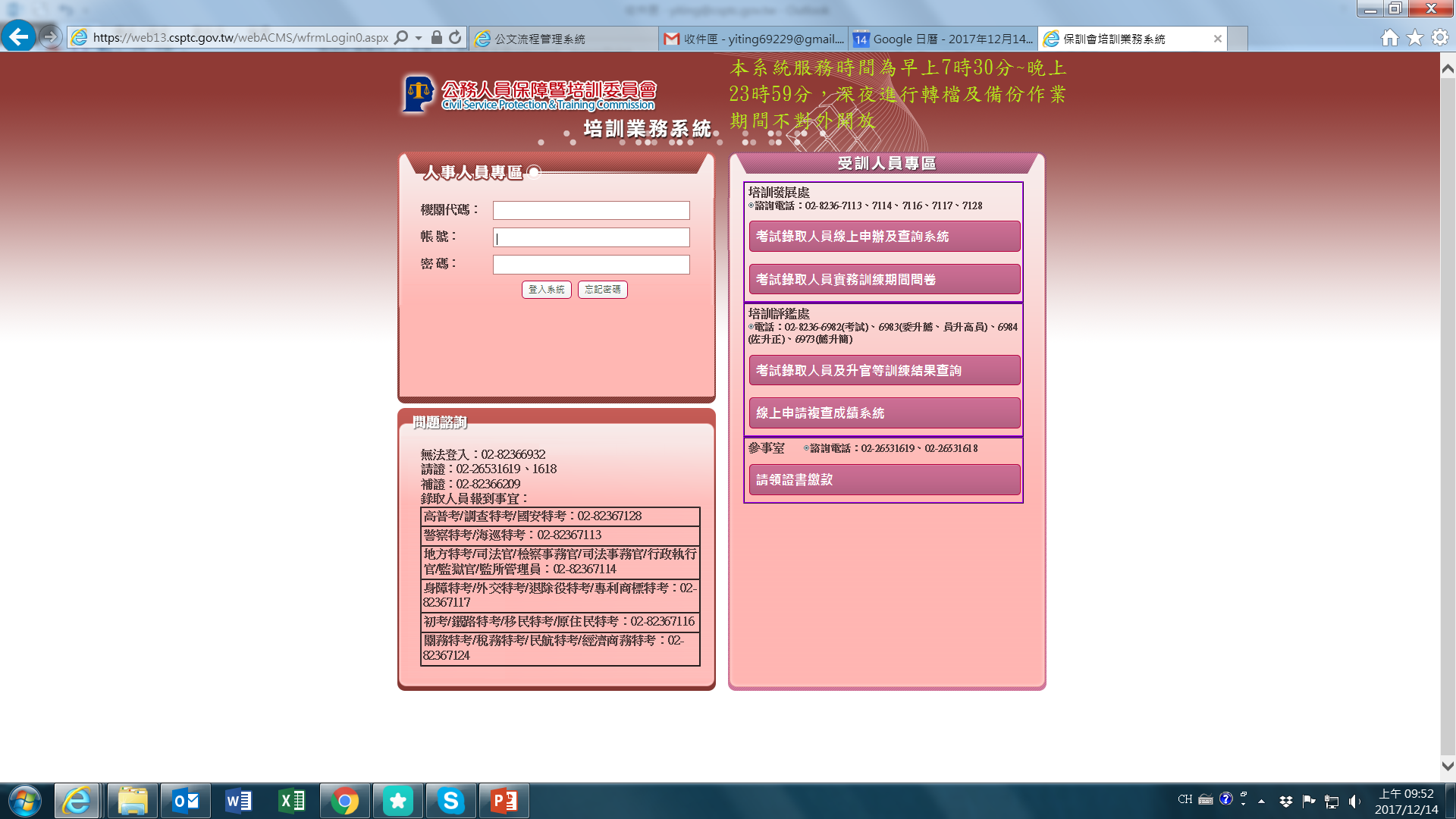 12
高階文官培訓線上報送作業-3
三、選擇「高階文官線上報送系統」進入系統。
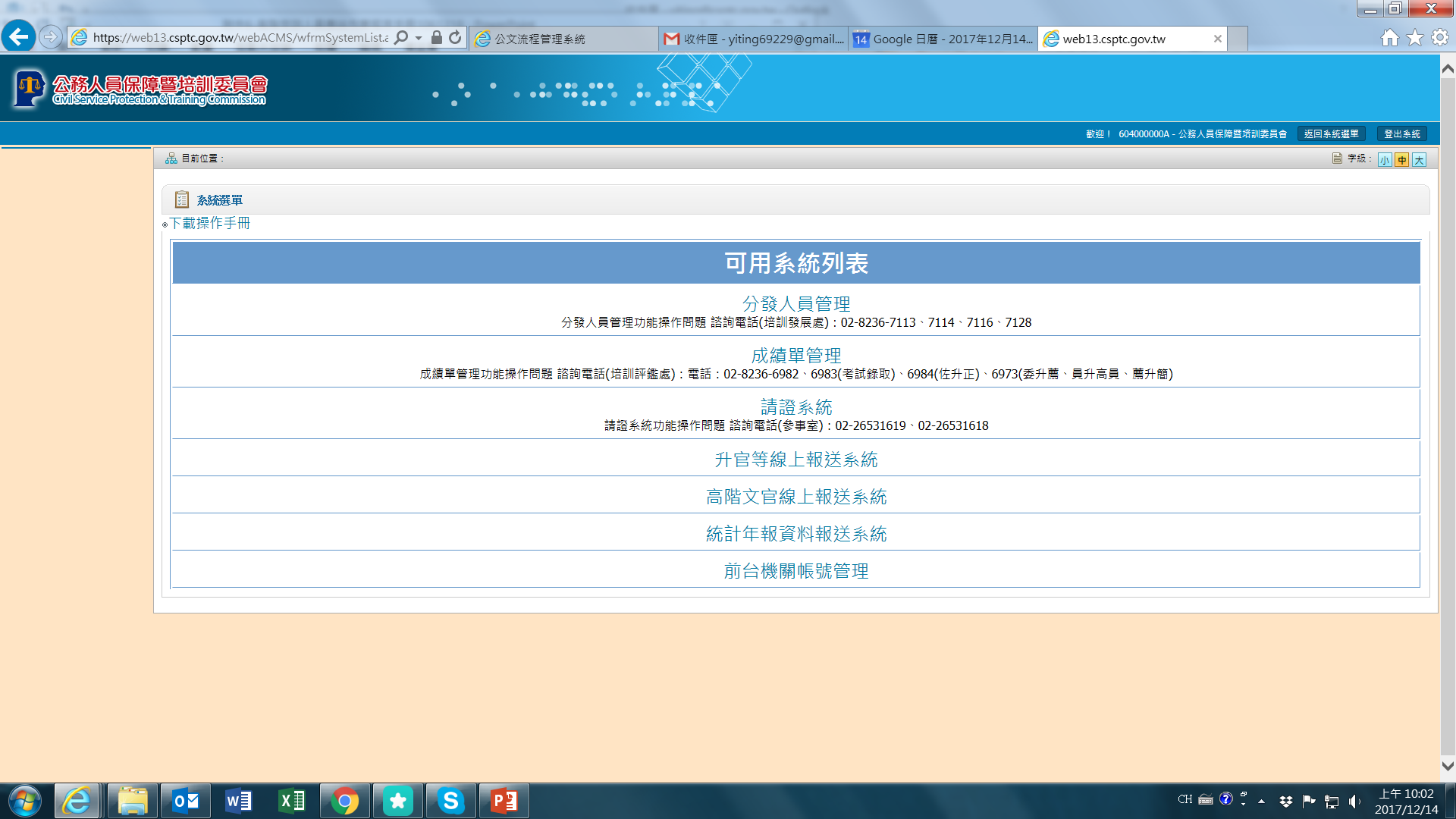 13
升官等訓練名冊線上報送作業-4
高階文官培訓線上報送作業-4
四、點選「高階文官線上報送系統」。
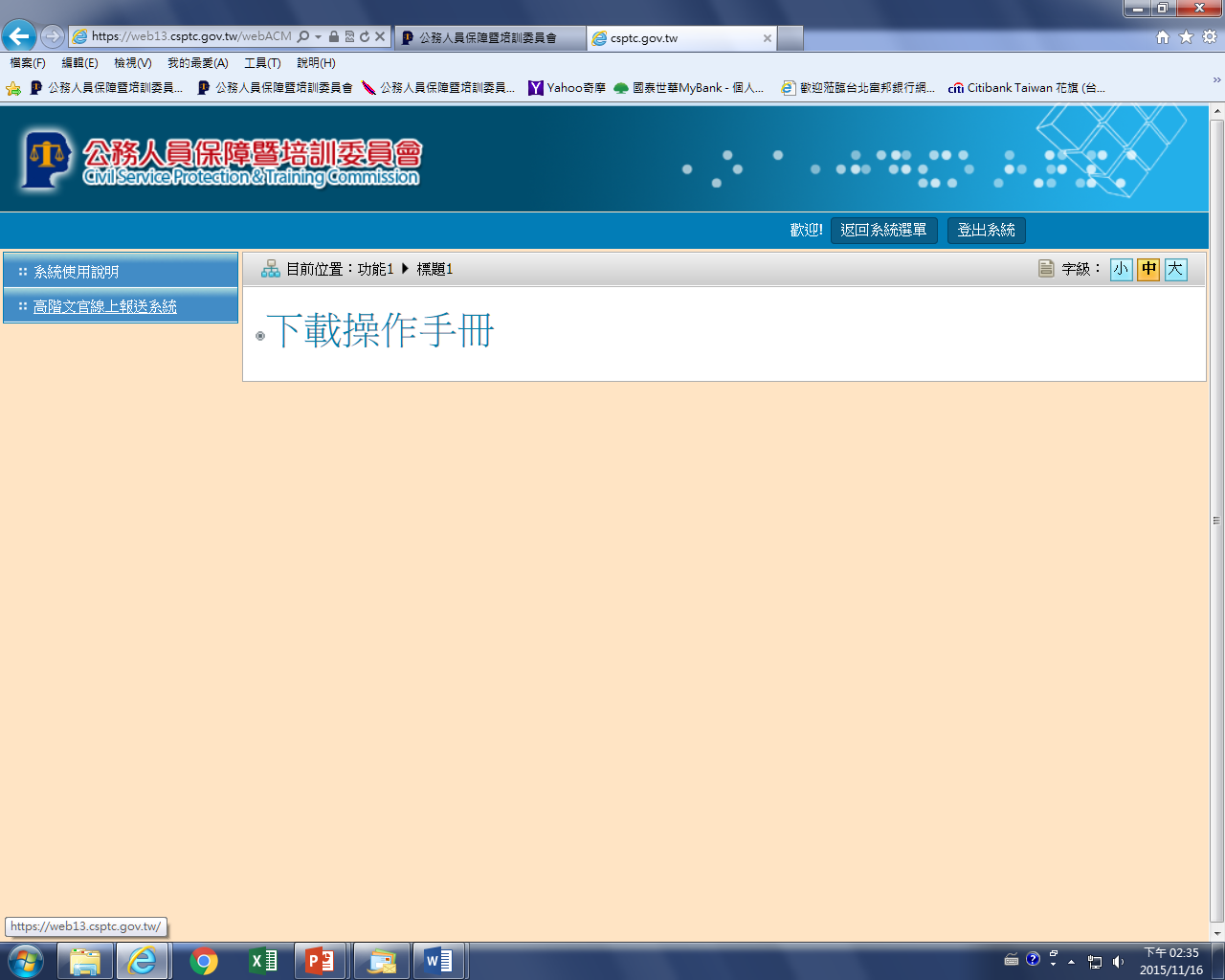 14
高階文官培訓線上報送作業-5
五、點選「新增」。
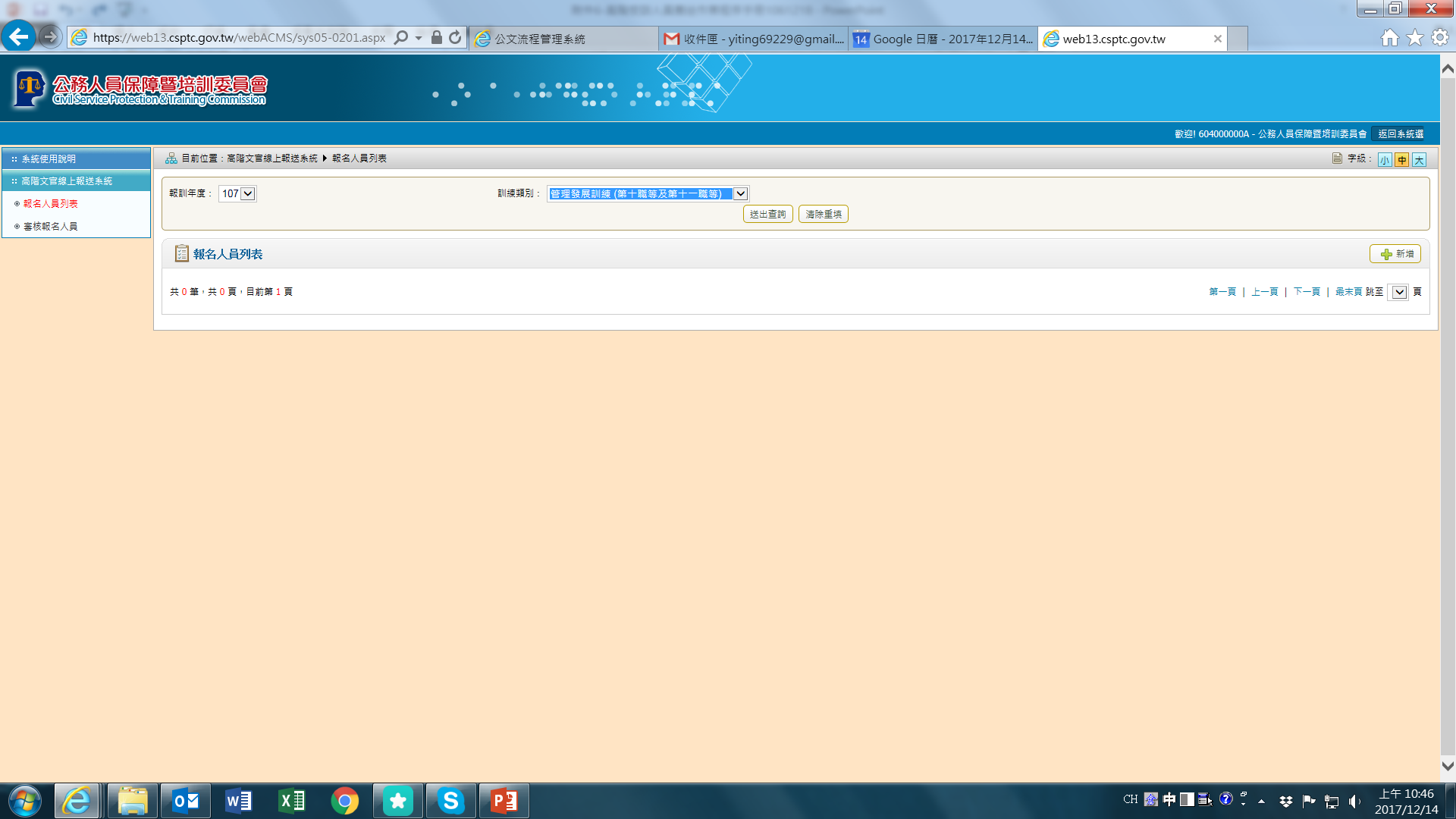 15
高階文官培訓線上報送作業-6
六、登錄受訓人員資料。
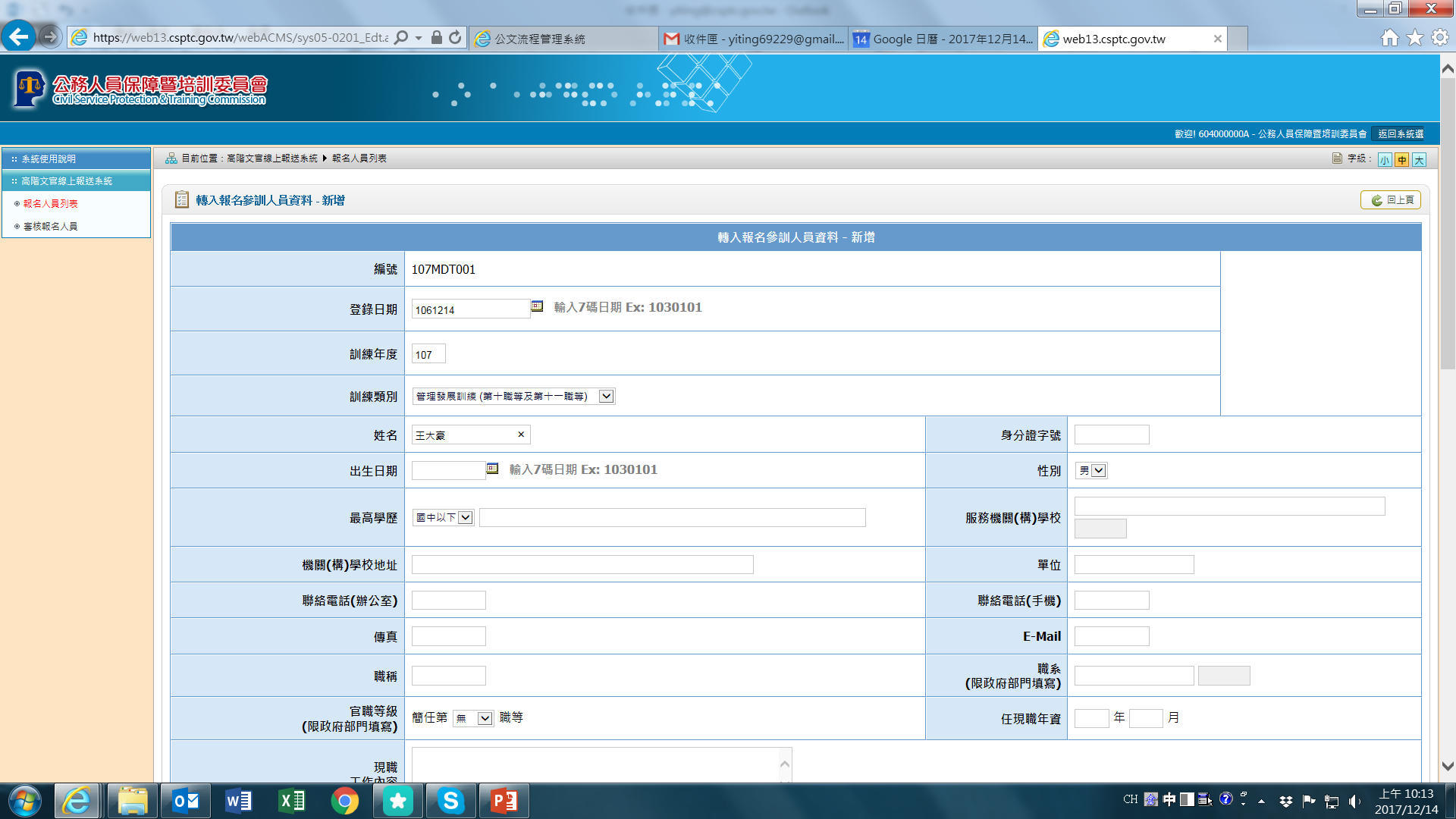 16
高階文官培訓線上報送作業-7
七、填寫完成後， 點選「確定新增」，於報名人員列表顯示此筆資料，狀態顯示 「機關登錄中」 。仍可點選「修改」回登打頁面修改資料，如該筆資料錯誤，點選「刪除」 ，將人員資料刪除。
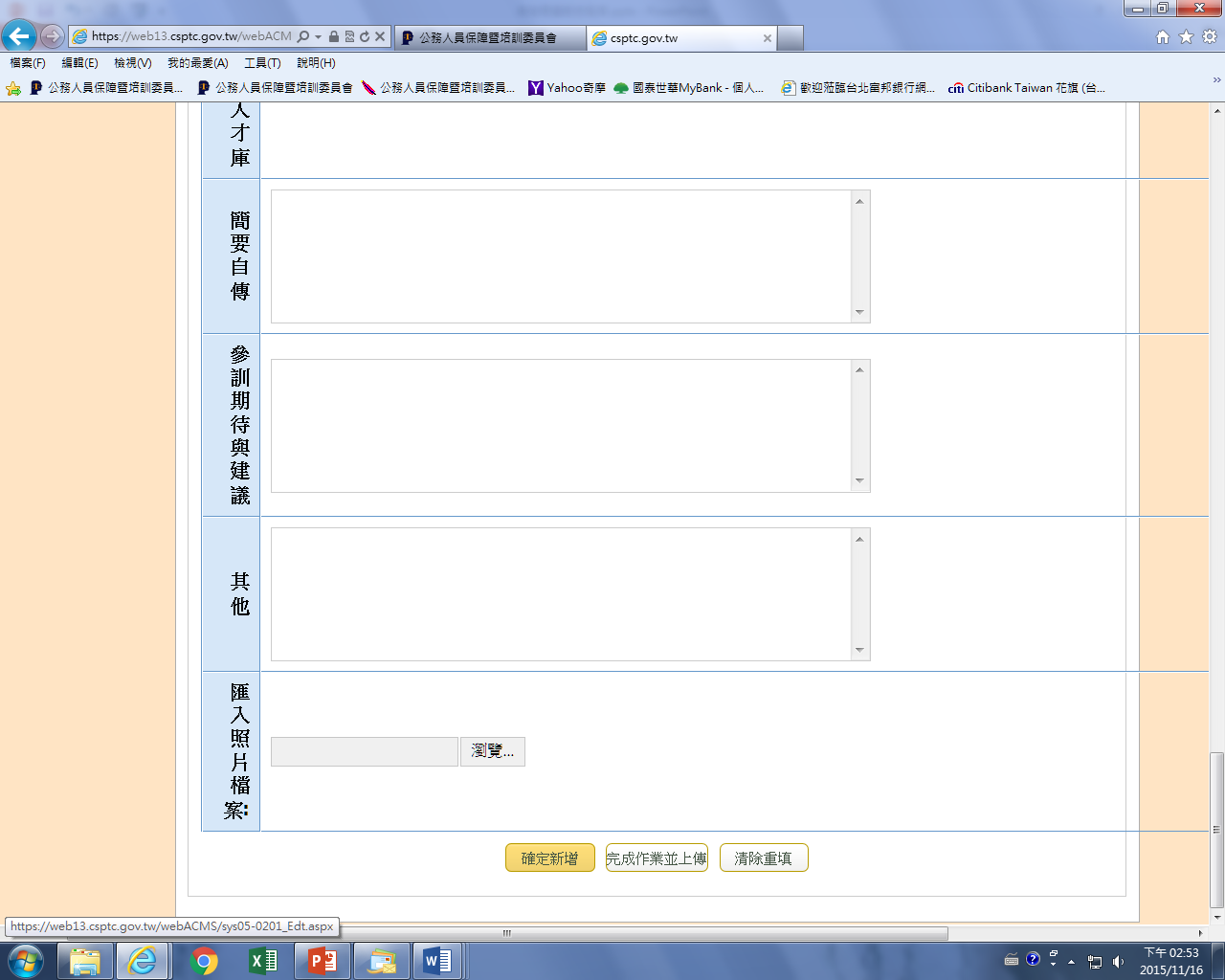 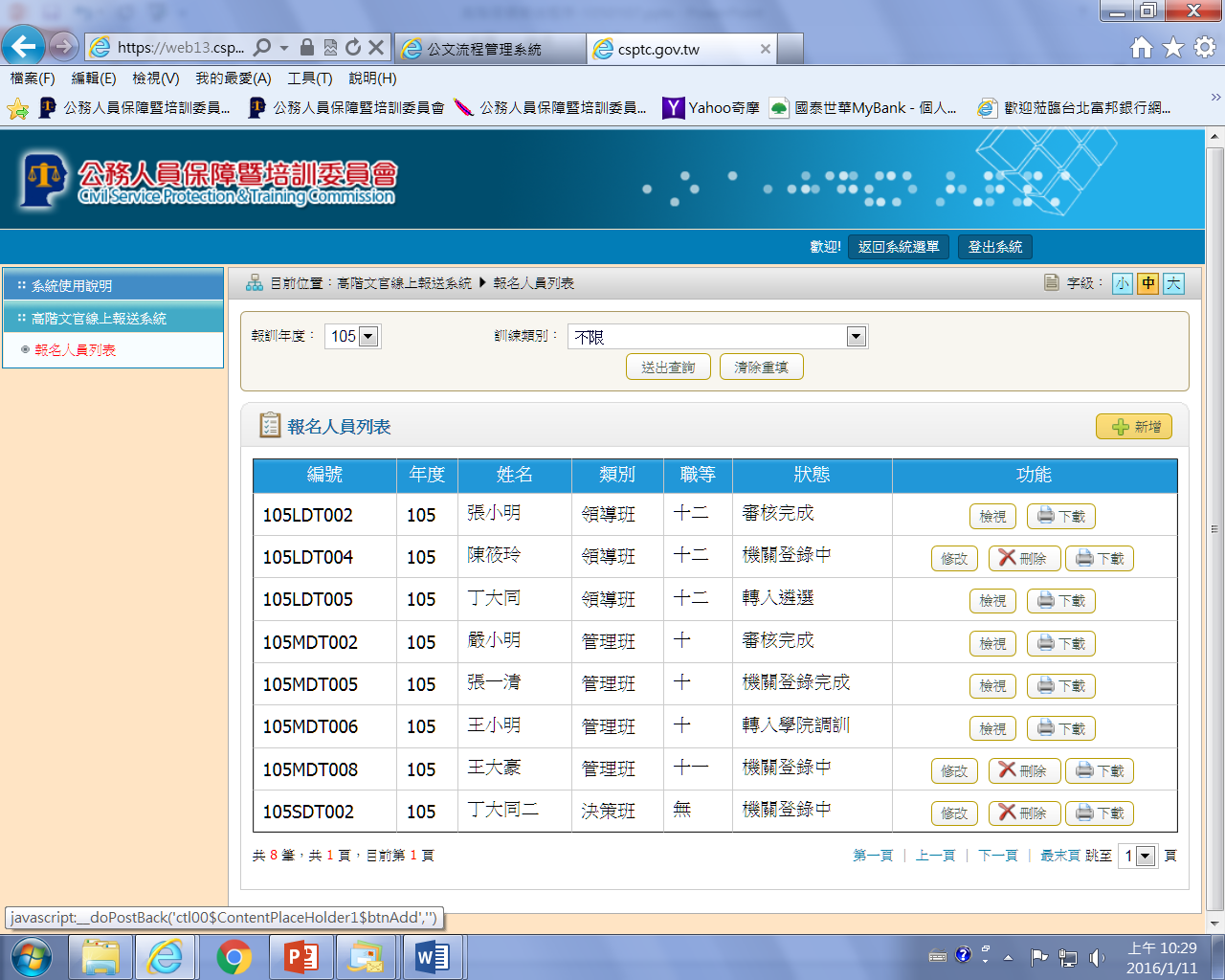 17
高階文官培訓線上報送作業-8
八、確認登打內容無誤後，  點選「完成作業並上傳」  ，於報名人員列表狀態顯示 「機關登錄完成」 ，資料即報送致中央一級機關，則無法修改或刪除。
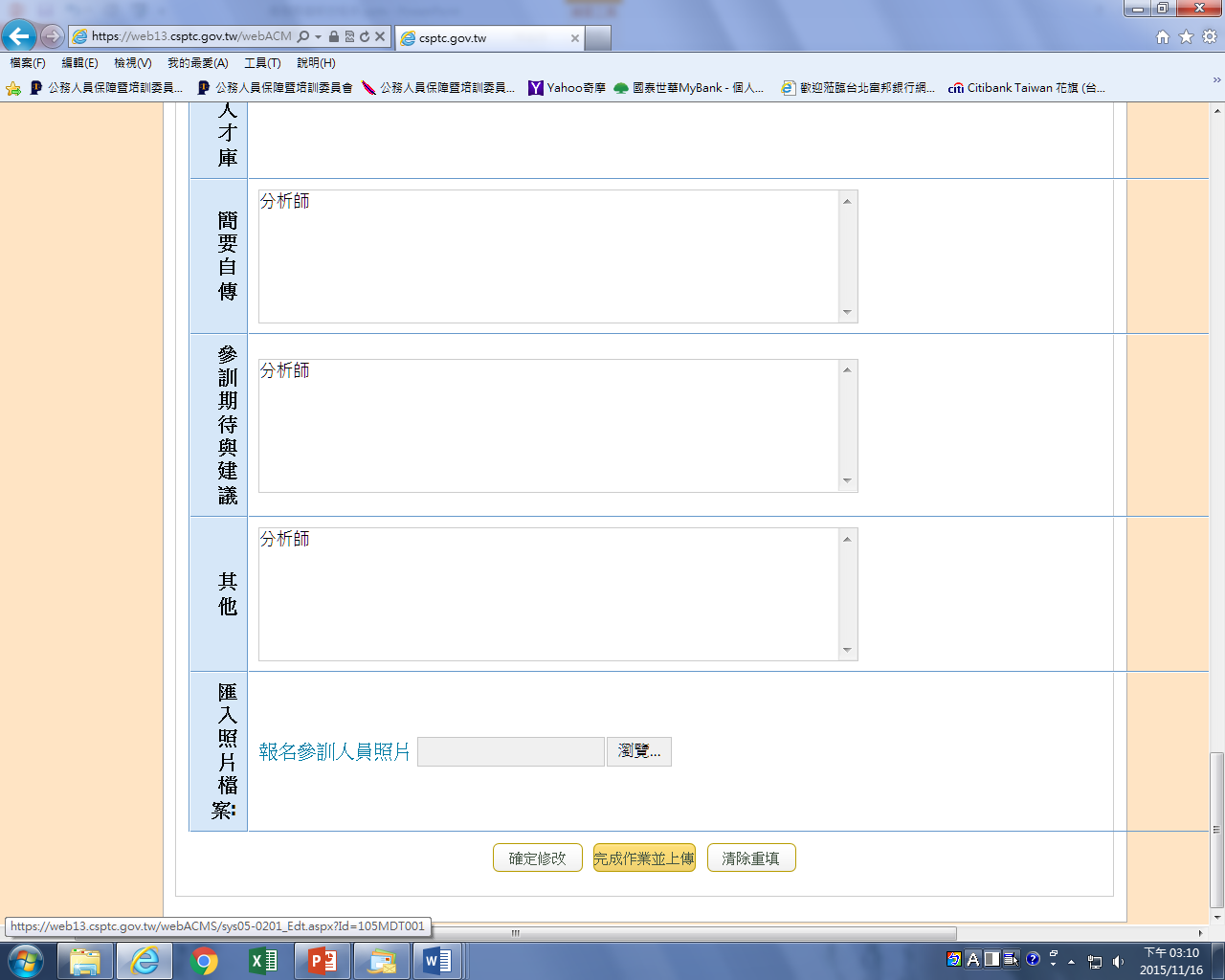 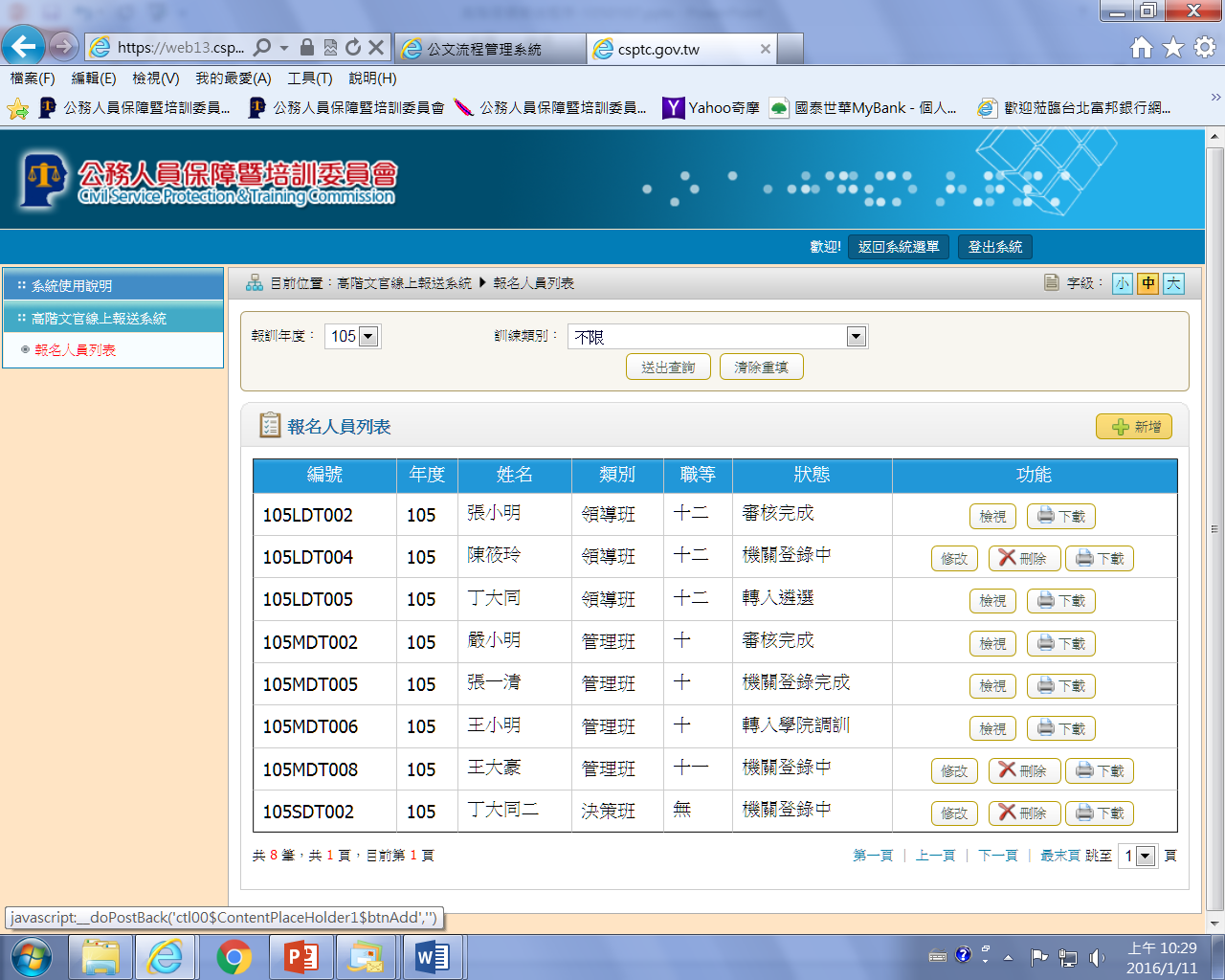 18
高階文官培訓線上報送作業-9
九、完成上傳，點選「下載」 。
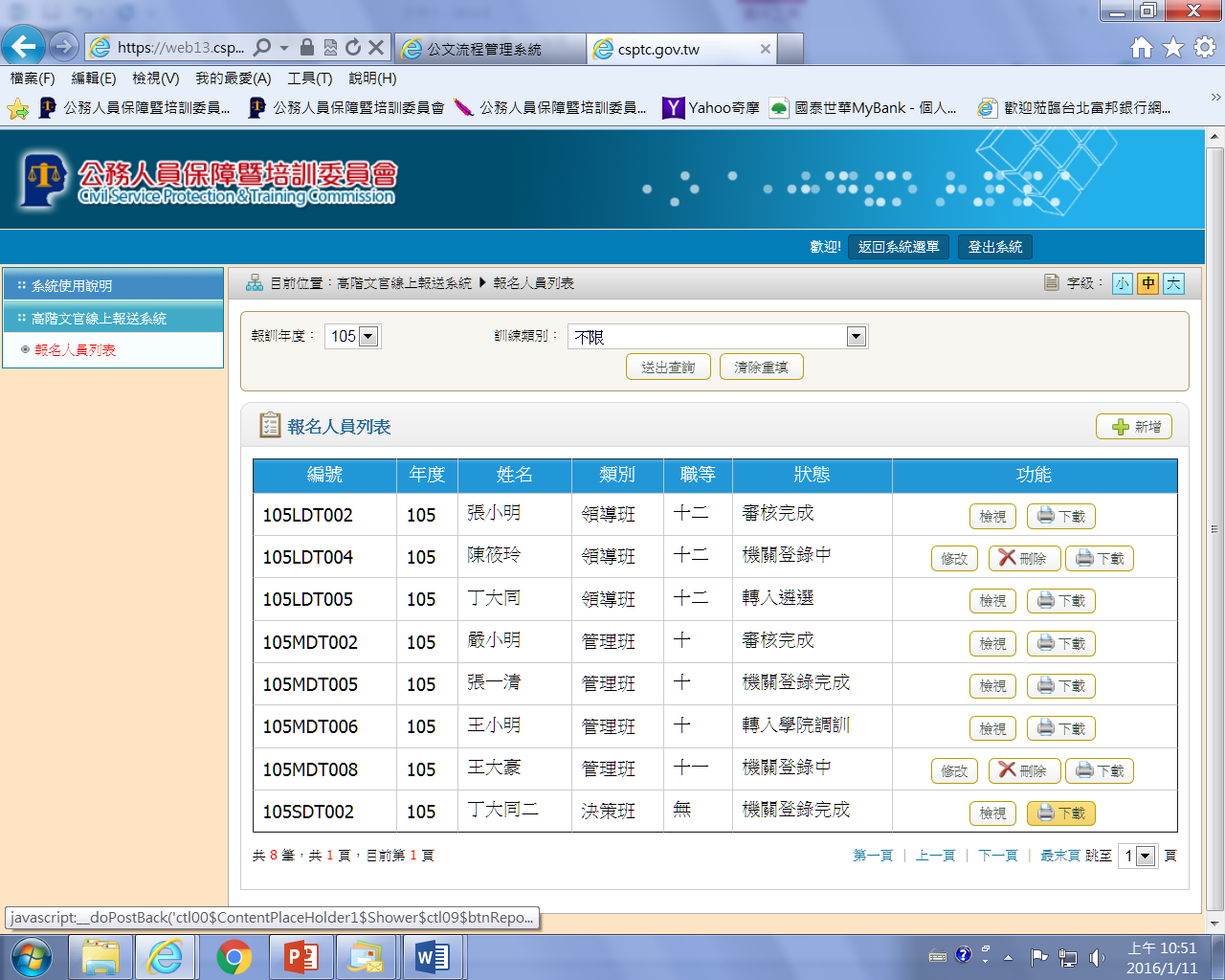 19
高階文官培訓線上報送作業-10
十、可「開啟」或「儲存」推薦表。
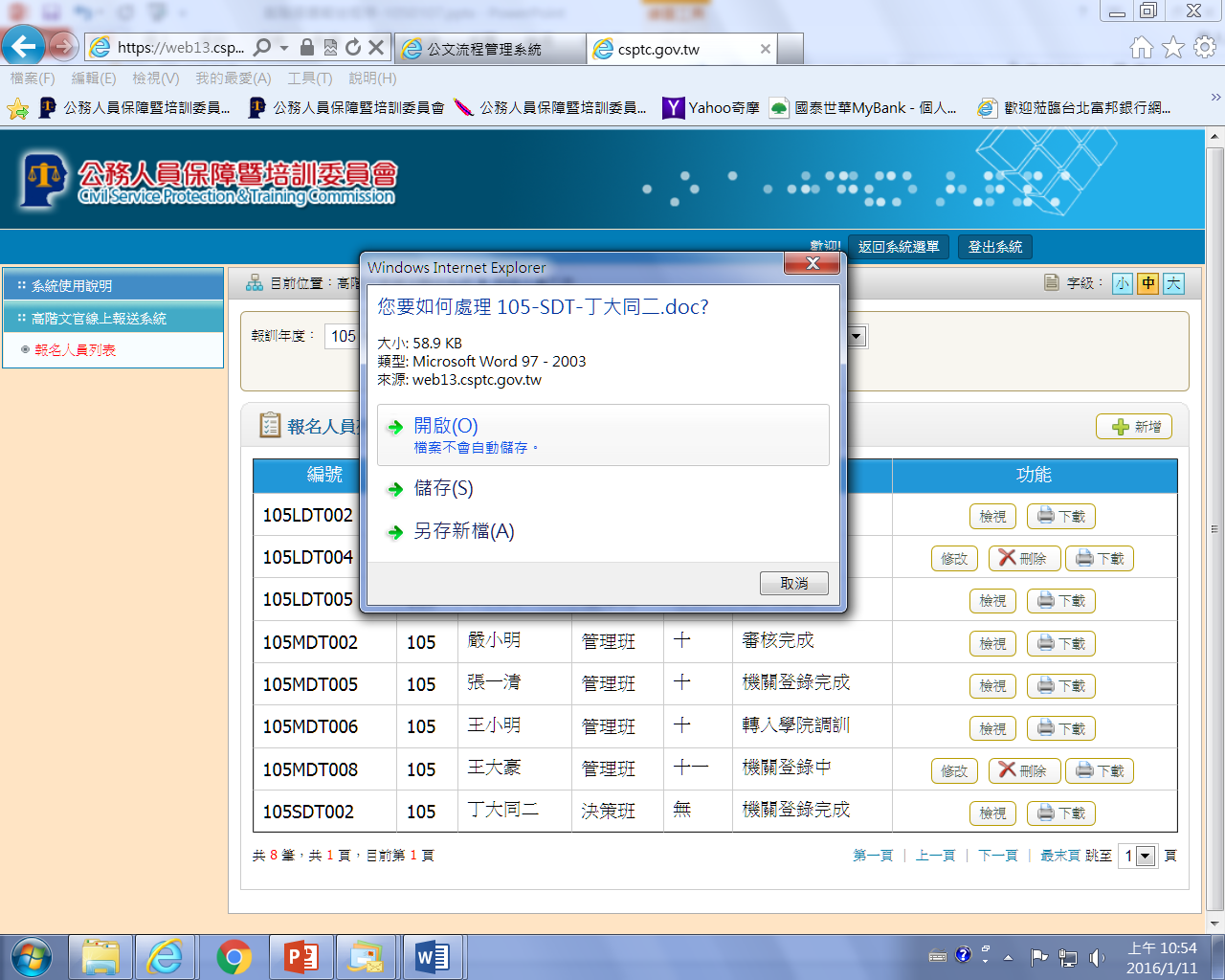 20
高階文官培訓線上報送作業-11
十一、列印推薦表並確認內容無誤後，依行政程序核章。另依規定程序進行初審並函送推薦表，完成報名作業。
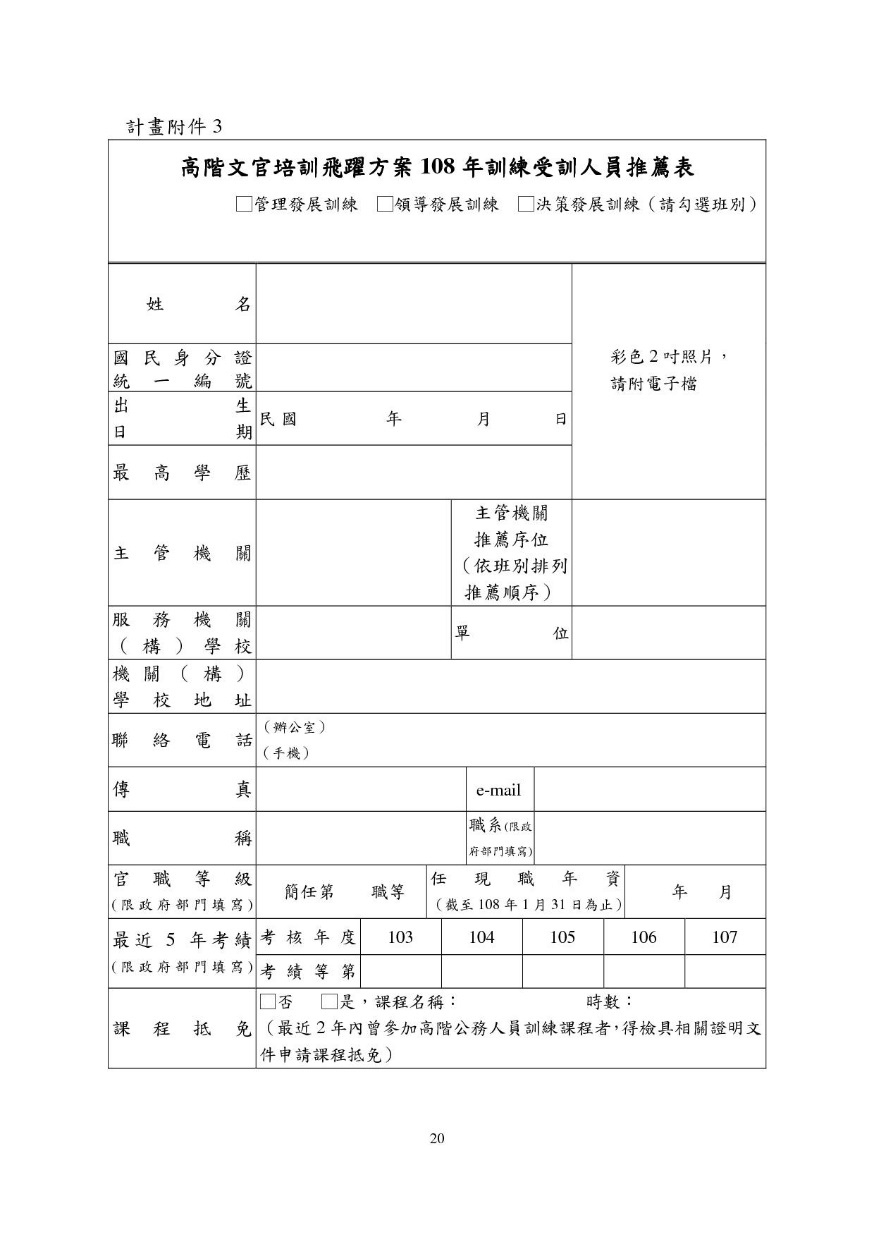 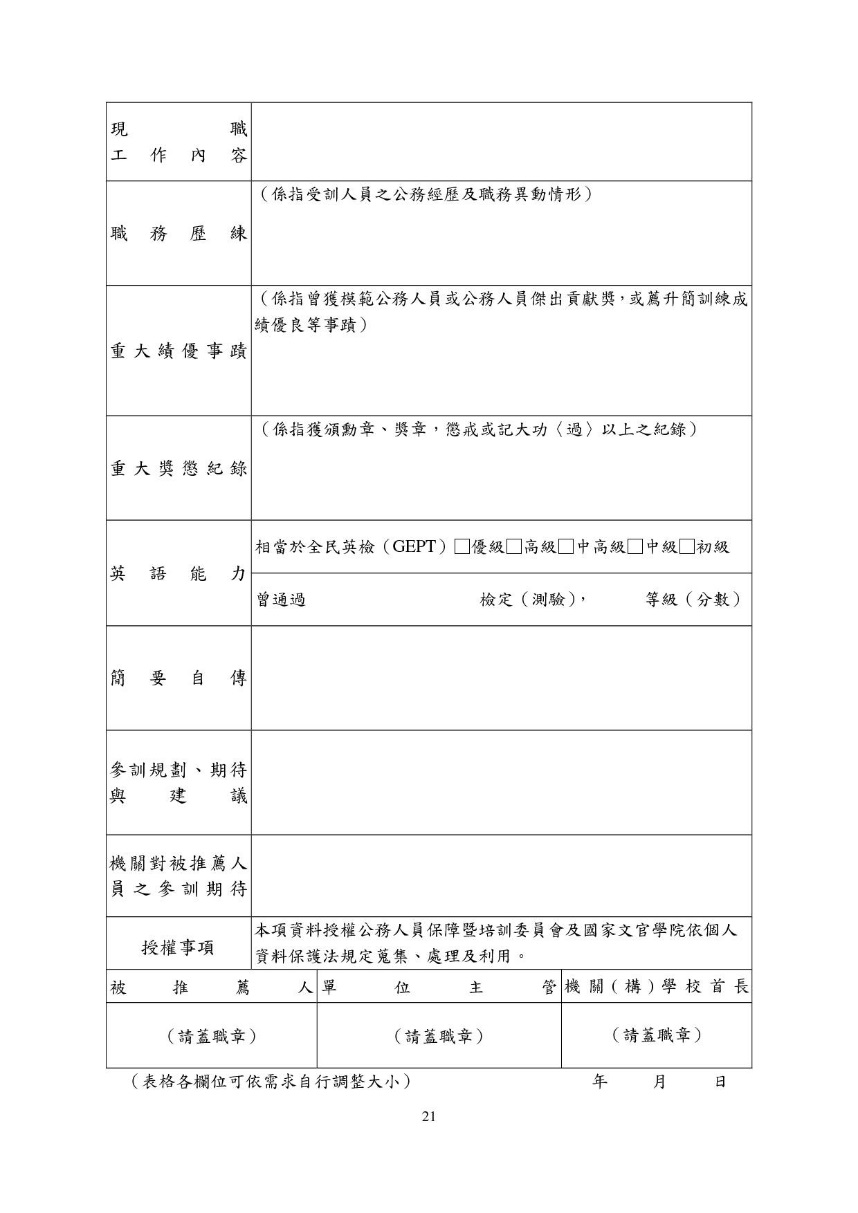 21
總統府、國家安全會議及中央一級機關（報名資料審查）
22
高階文官培訓線上報送作業-審核1
一、點選「審核報名人員」。
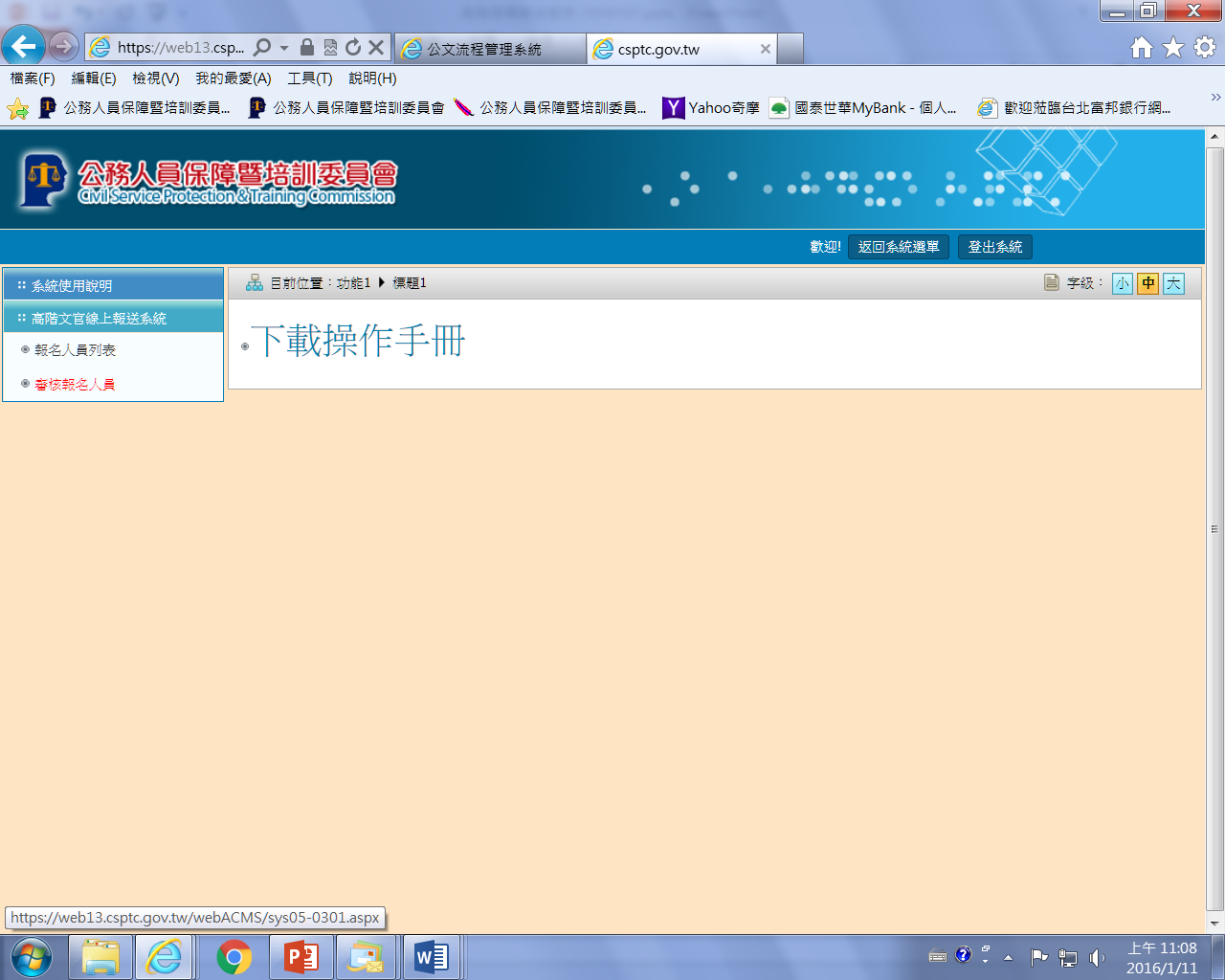 23
高階文官培訓線上報送作業-審核2
二、於狀態點選「機關登錄完成」，於功能點選「審核」 ，進入所屬機關報名人員資料畫面。
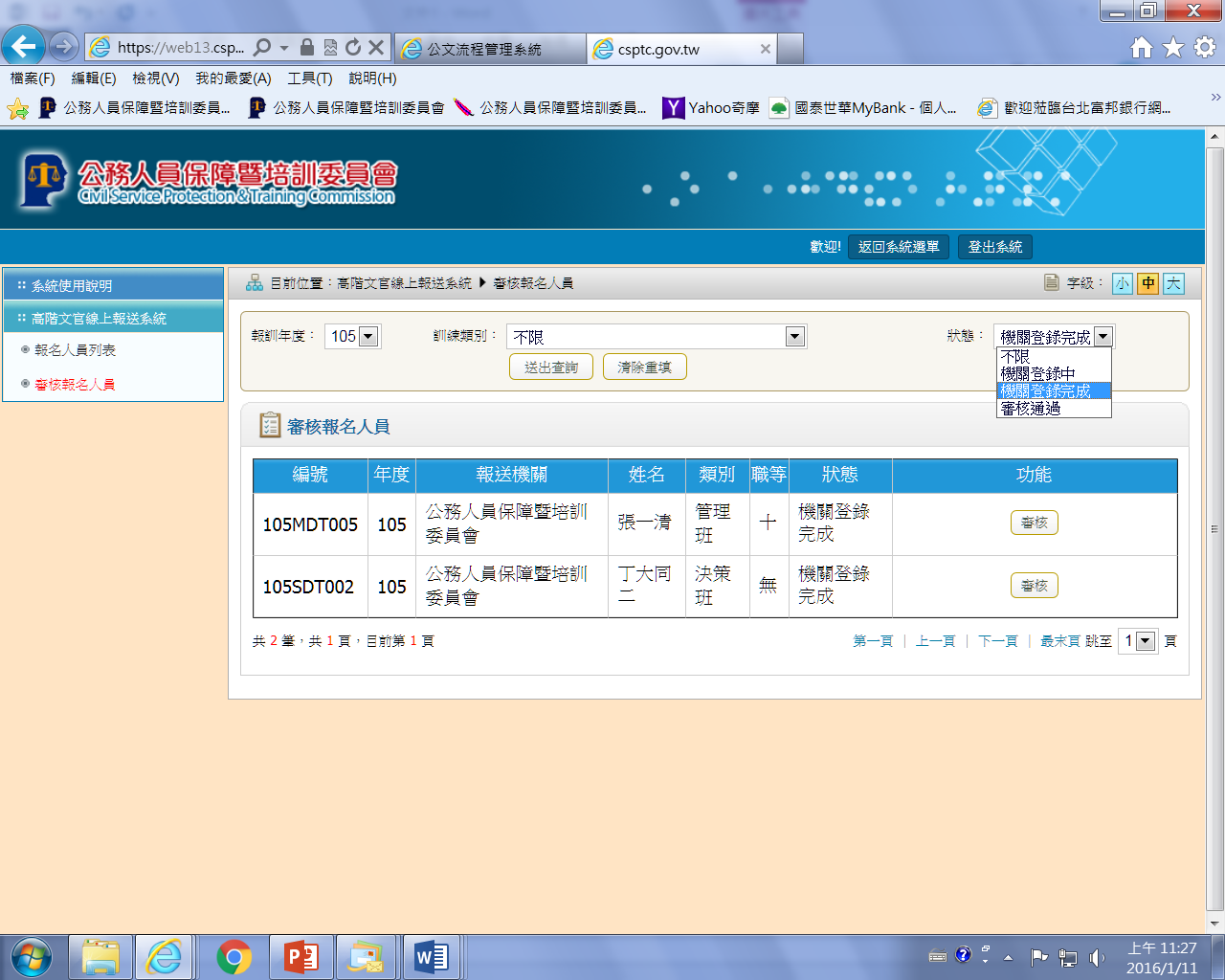 24
高階文官培訓線上報送作業-審核3
三、進行報名人員資料審查，如無誤請點選「通過」，該名人員資料即進入本會資料庫，點選後則無法更改，請確認後點選 。可於狀態點選「審核通過」查詢完成報名人員資料。
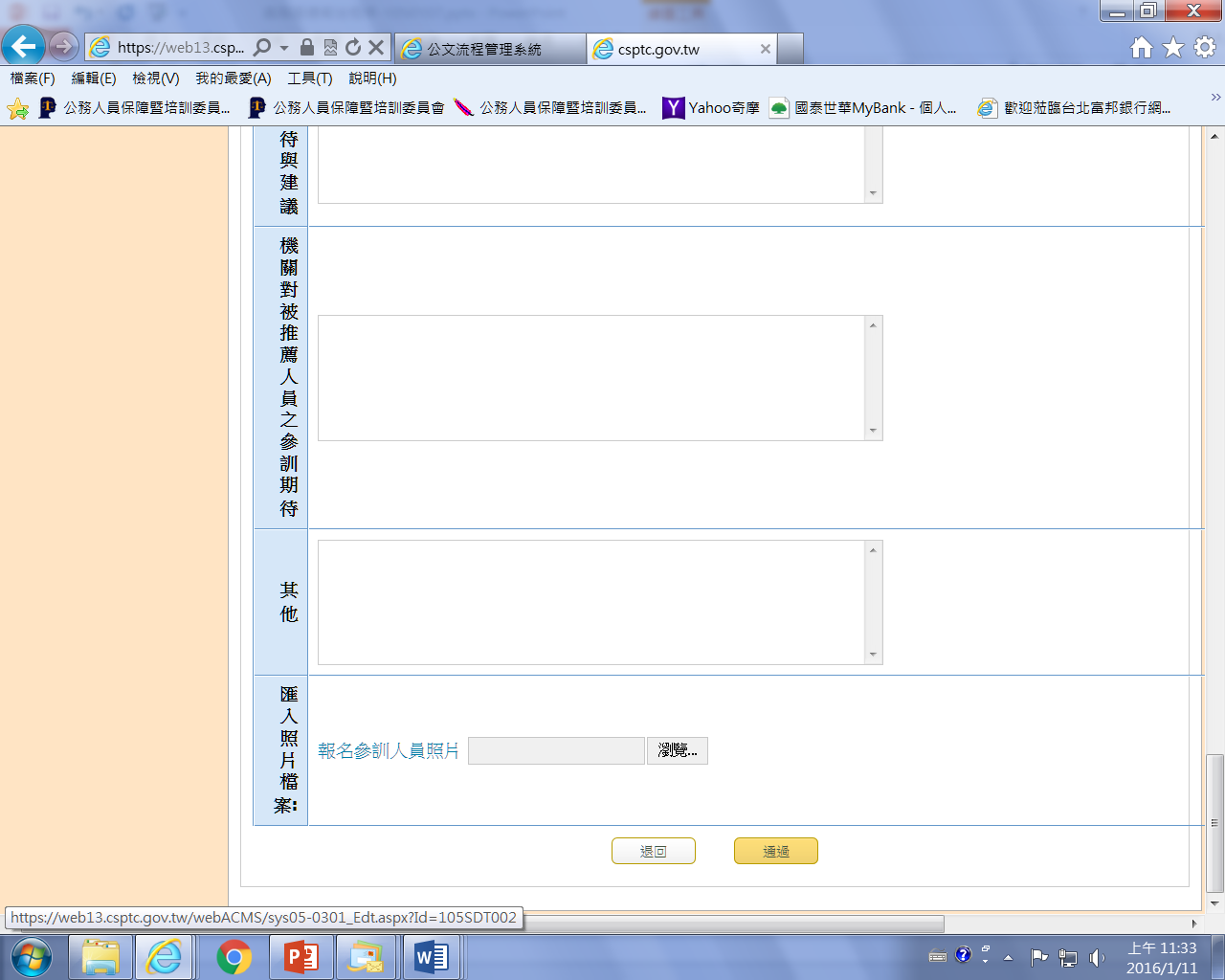 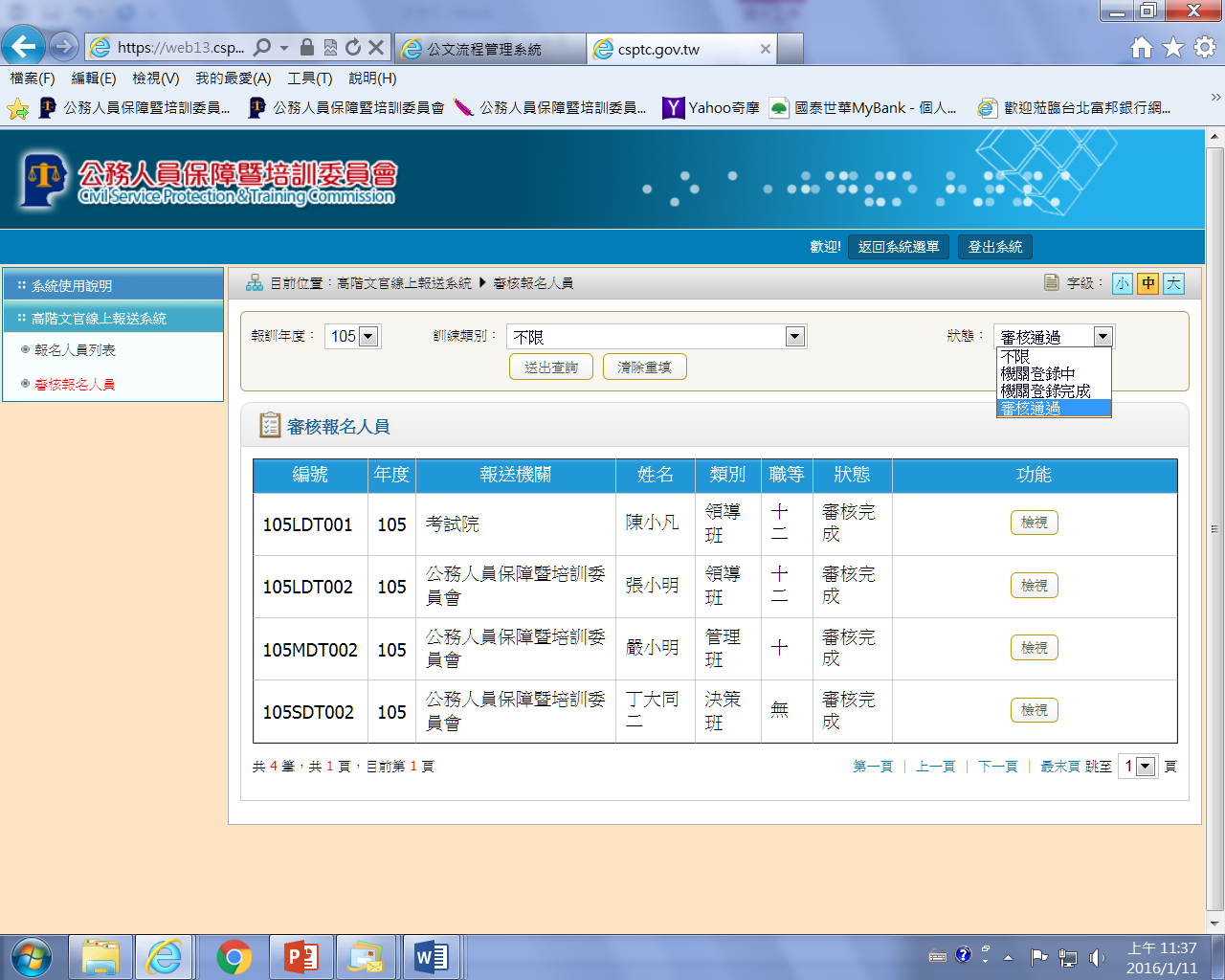 25
高階文官培訓線上報送作業-審核4
四、報名人員資如有錯誤或資格不符，無法通過初審，請點選「退回」，該名人員資料即退回至報送機關。可於狀態點選「機關登錄中」查詢所屬機關尚未完成報名的人員資料。
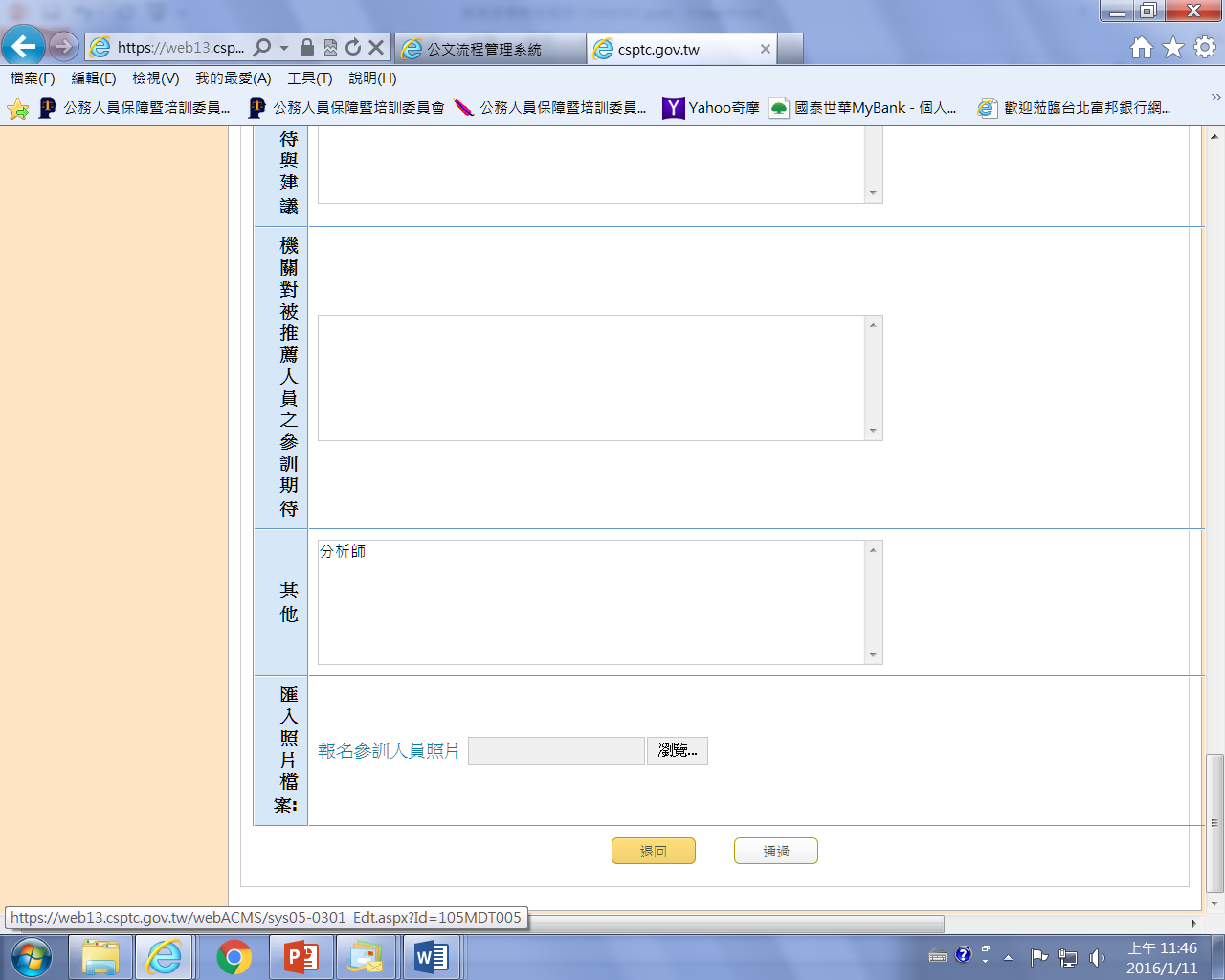 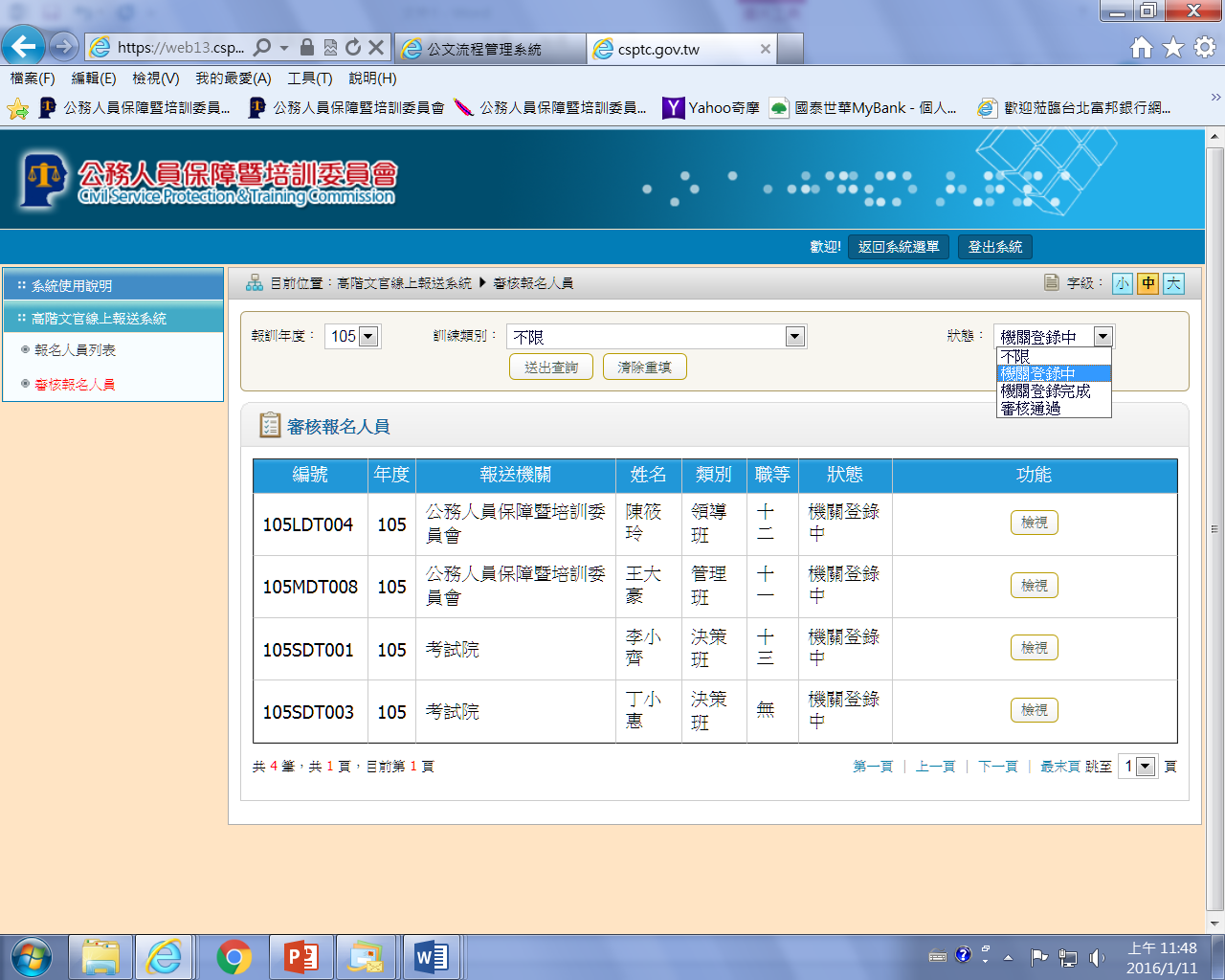 26
服務專線
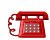 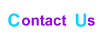 27